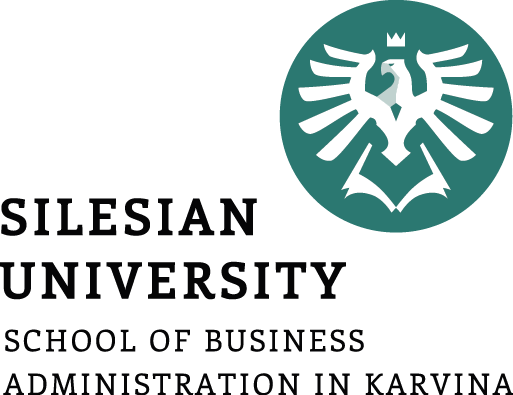 Cizojazyčná příprava AJ 2
Global trade - franchising
Janusz Karpeta
Cizojazyčná příprava 2
Outline of the presentation
Vocabulary
Grammar 
Present perfect 
Global trade – franchising
Vocabulary
Keywords in global trade:

Acquire – získat
Benefits – výhody 
Branch - pobočka
Brand - značka
Chain – řetězec  
Contract – smlouva 
Costs - náklady
Establish - založit 
Evaluate – hodnotit 
Equipment – vybavení
Franchise – licence, franšíza   
Franchisee – uživatel licence
Franchisor – poskytovatel licence, franšízy 
Inventory – zásoba (zboží na skladě)   
Obligations – závazky 
Owner – vlastník 
Royalty – licenční poplatek  
Run – vést, řídit
Support – podporovat
Trademark – ochranná známka
Grammar – present perfect
Present perfect 

Present perfect refers to events that occurred "before / now"; it does not reflect when the event occurred; 

When using the exact time it is necessary to use the past simple time. 

Most often it is associated with time expressions such as: for, since, ever, never, just, yet, recently, lately, already etc. and we can ask a question: How long? 

The structure is have / has + past participle –ed

The negative is have/has + not + past participle –ed or haven’t/hasn’t + past participle –ed 

The question starts with the verb have / has + pronoun + past participle –ed
Grammar – present perfect
Present perfect – use 

It expresses a storyline that started in the past and continues.

It expresses a storyline that has happened sometime in our lives, an event happened in the past and is finished, but the effect is still "to be felt"; it doesn't matter when the storyline happened.

It expresses a past event that has a present consequence, the storyline is usually in the recent past.

E.g. She has lived in London for ten years…, The payment has not arrived yet…, Have you ever been to France?
Global trade – franchising
Franchsing 

A franchise is a type of license that a party (franchisee) acquires to allow them to have access to a business's (franchisor) proprietary knowledge, processes, and trademarks in order to allow the party to sell a product or provide a service under the business's name.

Franchisor  is the company  or  individual  who  allows other  companies  or  individuals  to do business  using  its trademarks, logos, and/or business systems.

Franchisee  is the person who gets the right to use the franchisor’s  trademarks, logos,  and/or  business  systems and earn money with the business generated.
Global trade – franchising
1. Product Distribution Franchise  is of the two types of franchises,  product  distribution  franchises  represent  the most percentages of retail sales. 

In this type of franchise, the  franchisee  (the person  who  bought  his  or  her  own branch  of the  franchisor’s  business) has  access  to the franchisor’s  supplies, logos, and  trademarks,  but  is not obligated  to run the business  under  a  specific  system.

Examples  of the  product  distribution  franchise  include Pepsi, Ford Motor Company, and Exxon.

2. Business Format Franchise along with the franchisor’s product/service  and  trademarks, the business  format franchise   supplies the business model, marketing support, and more. 

For example, McDonald’s sells franchises with the same business format which ensures your experience under the Golden Arches is the  same  whether  you’re in Paris or Tokyo.
Conclusion
Keywords in gloal trade – franchising    

Grammar – present perfect 

Global trade – franchising